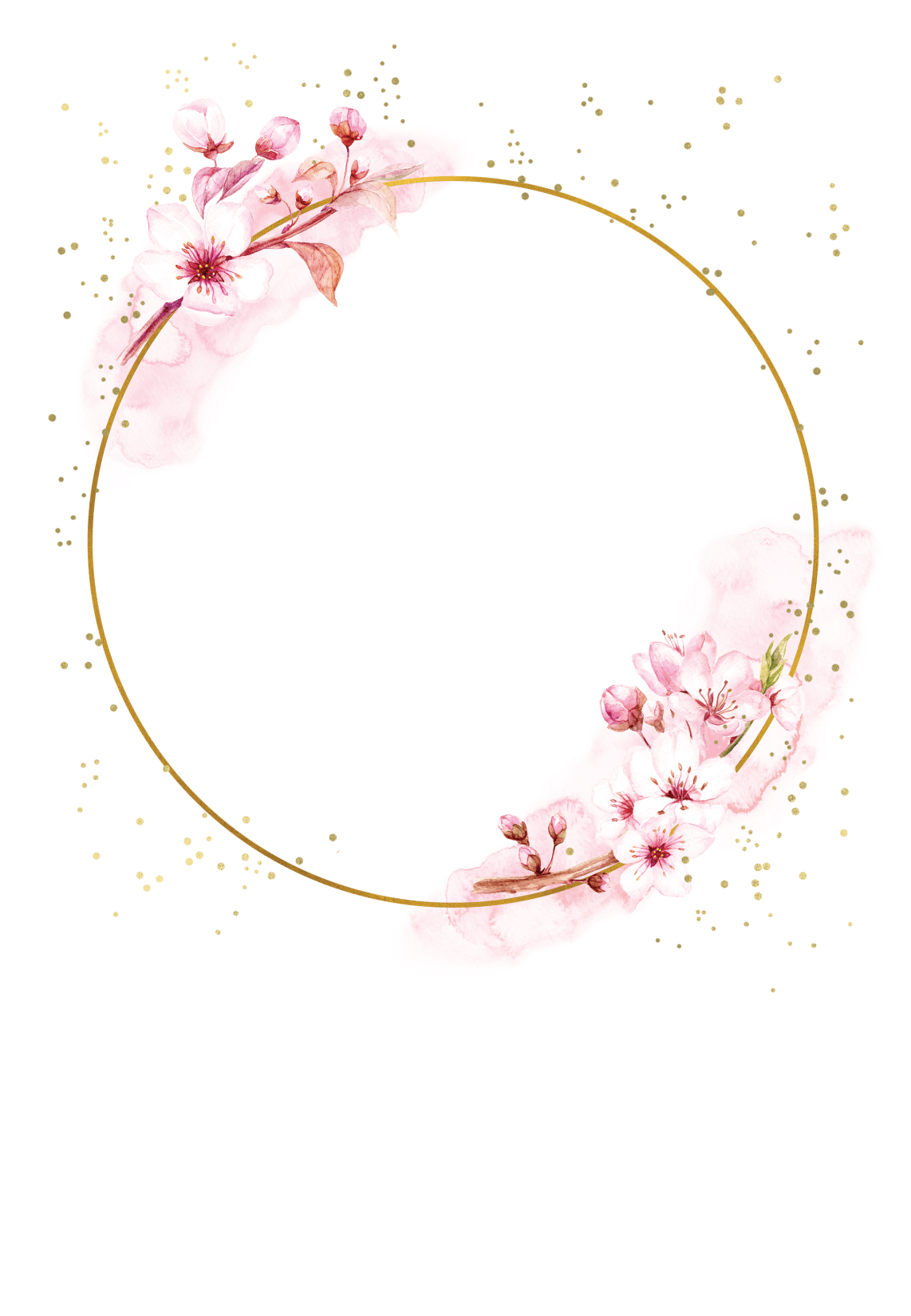 chủ đề 3:
 sự kết hợp của các hình cơ bản
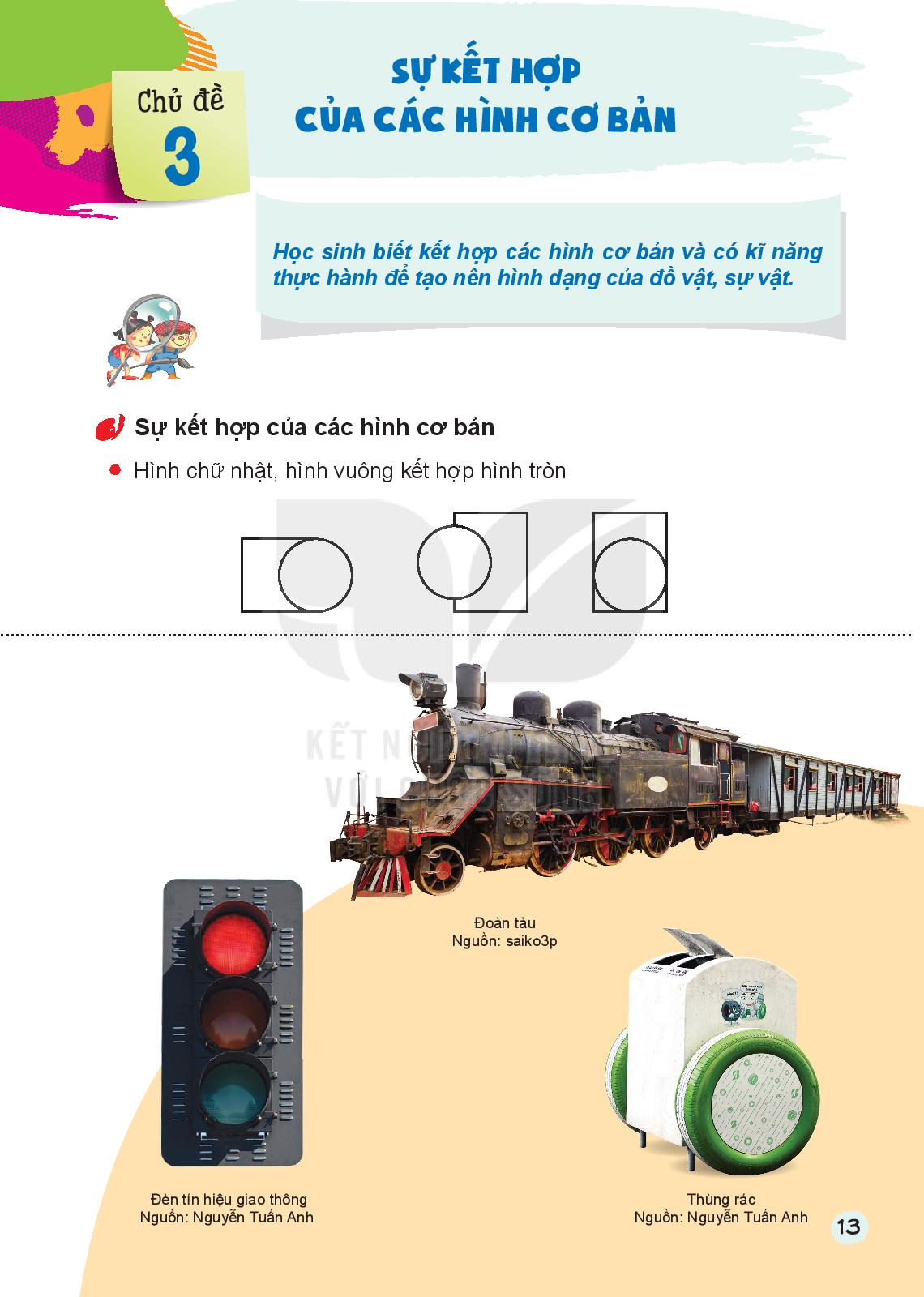 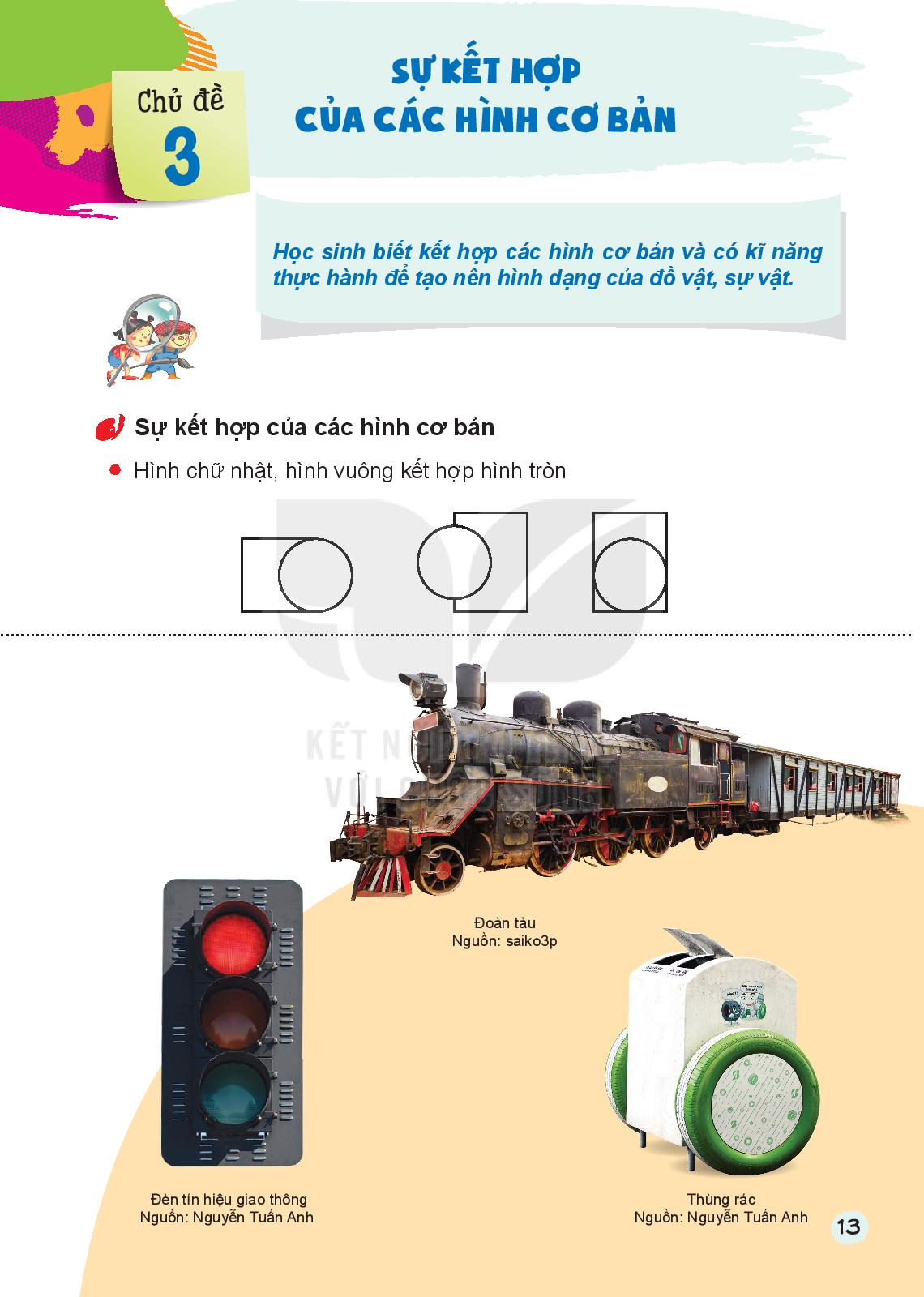 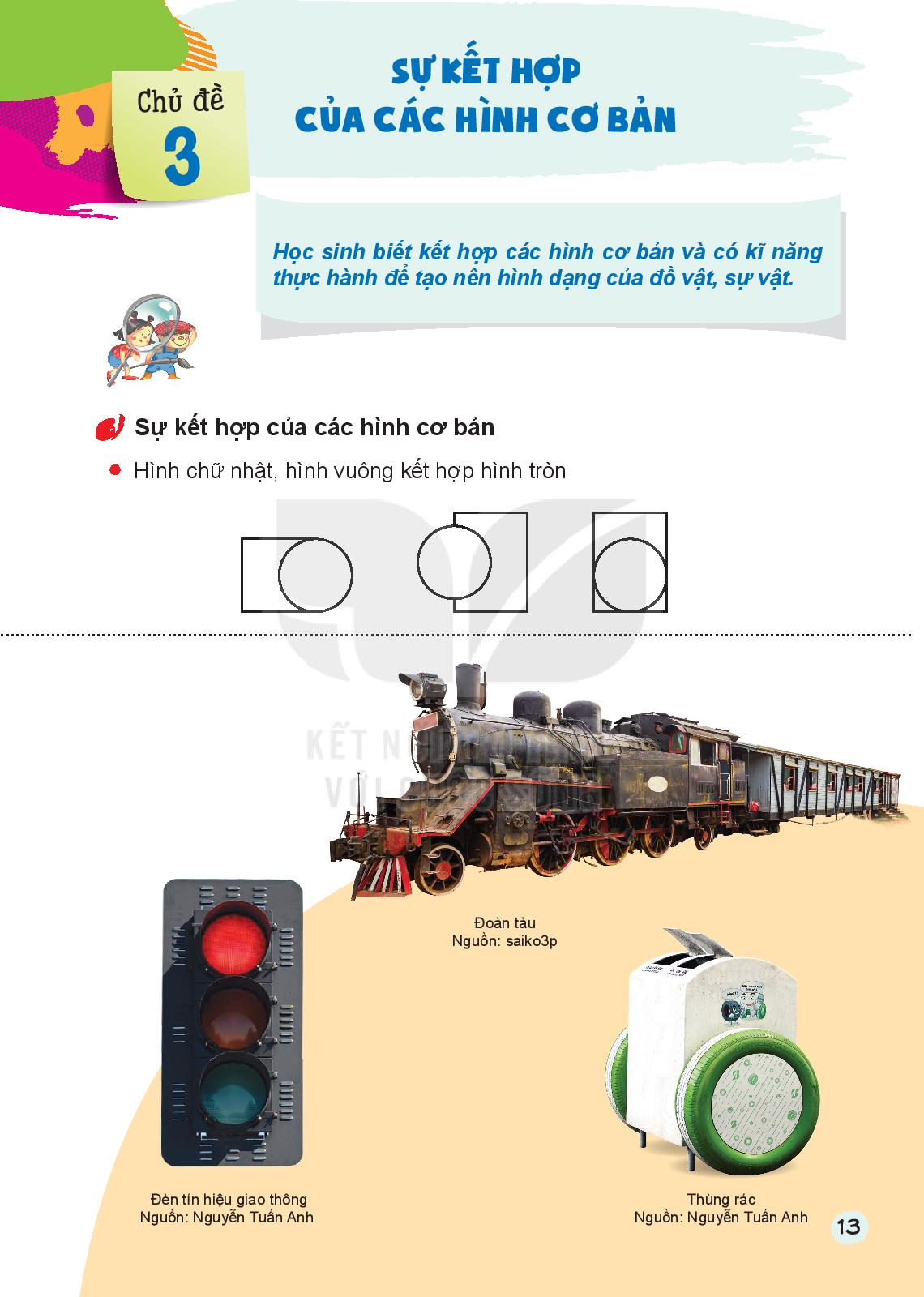 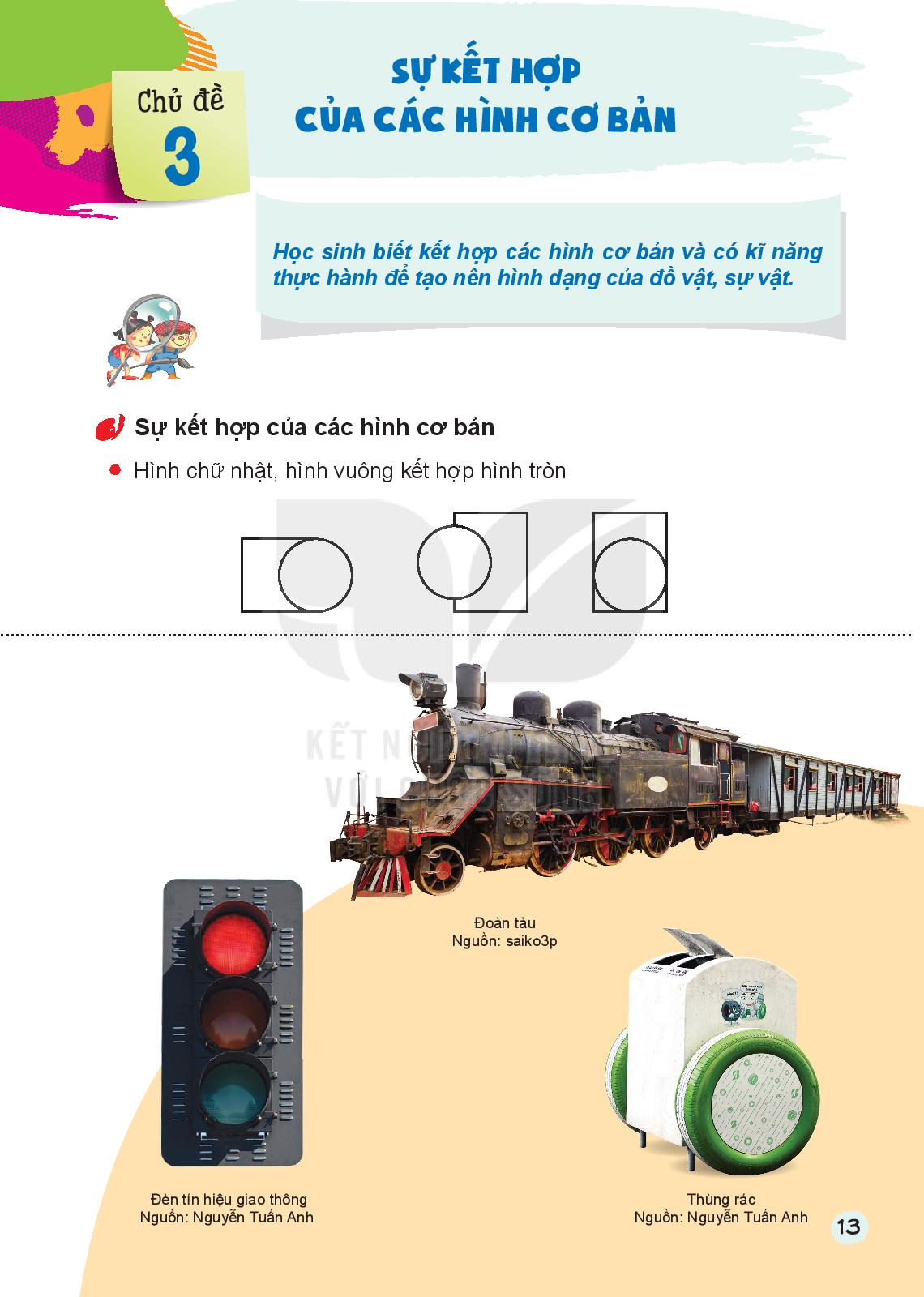 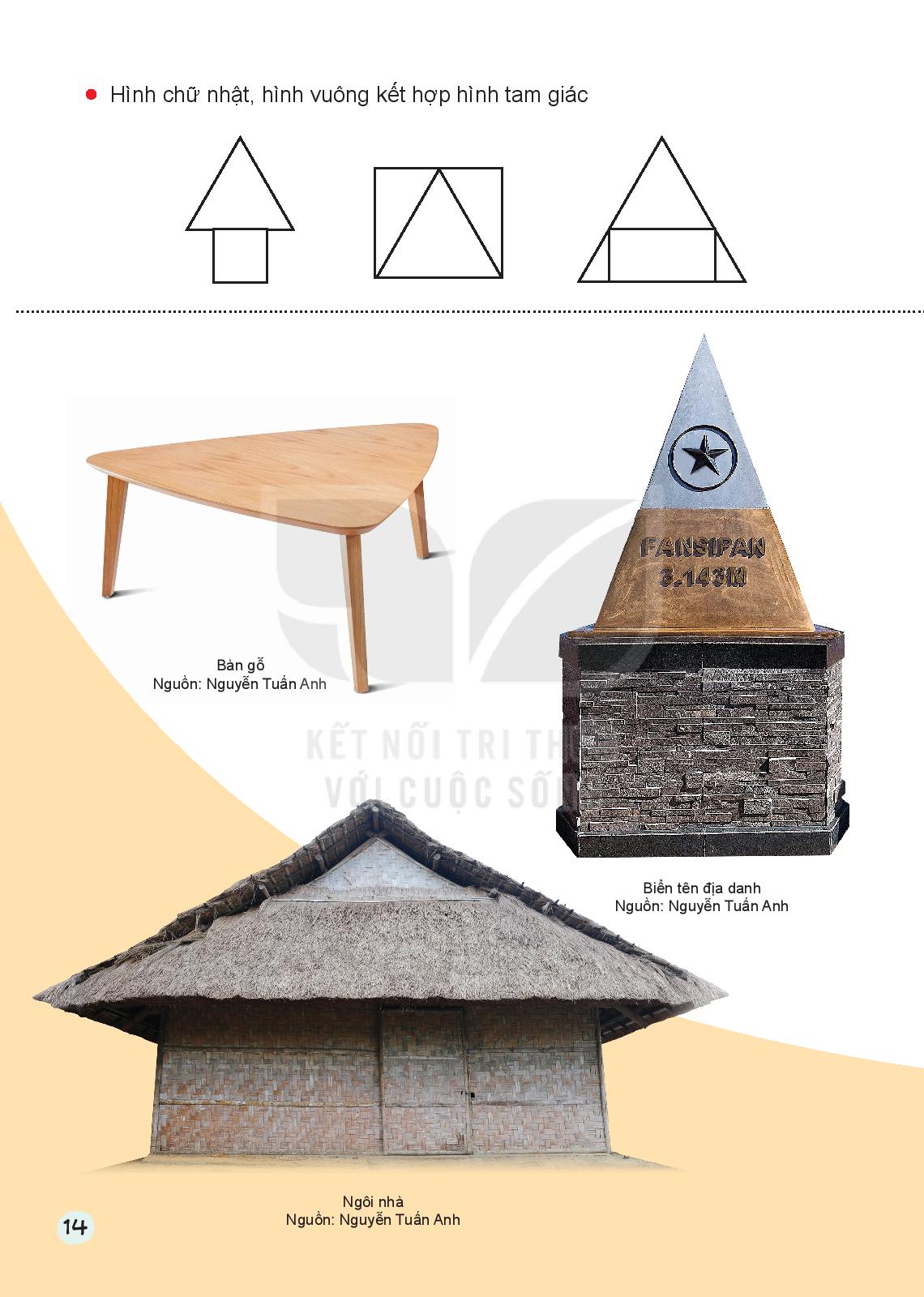 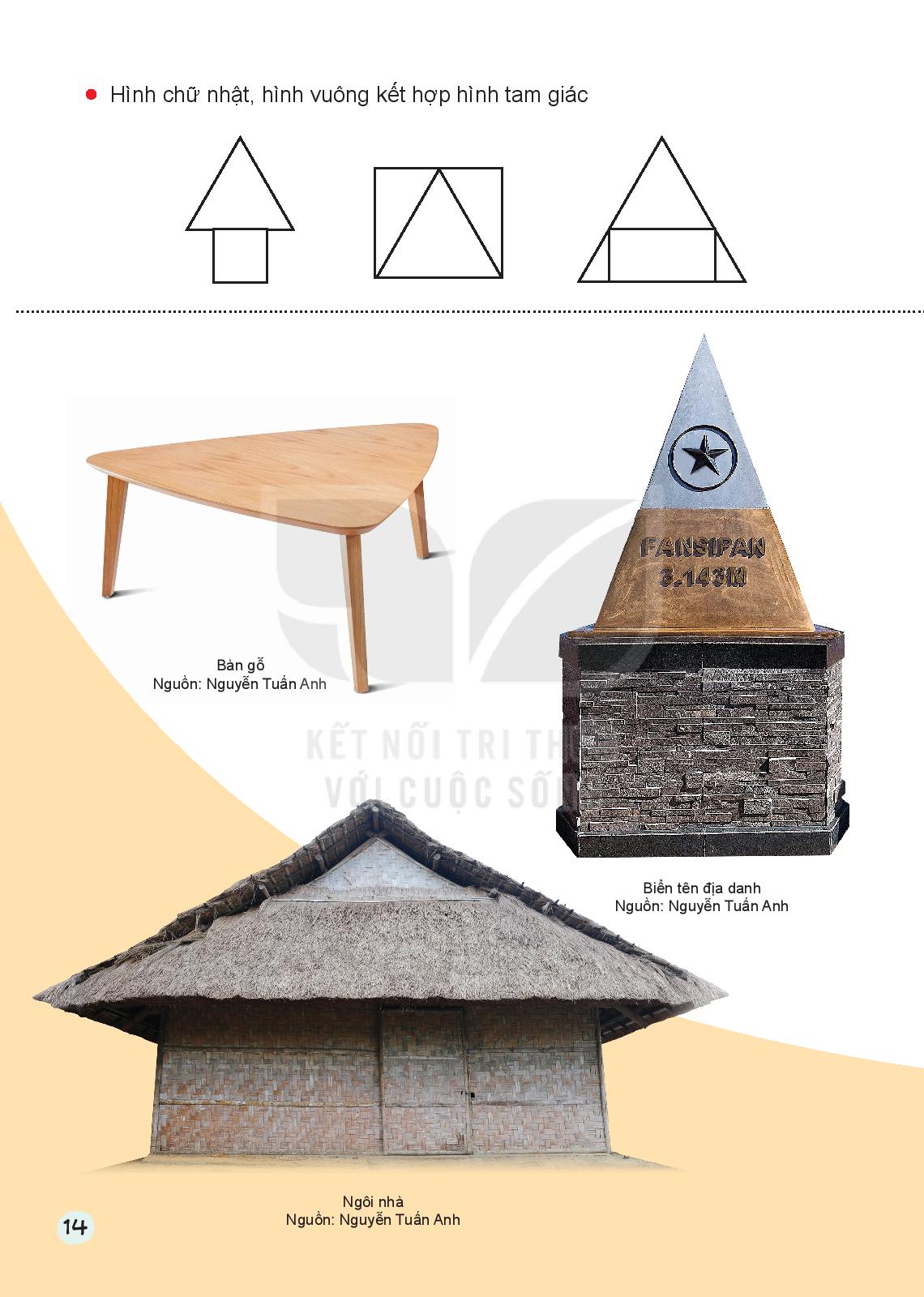 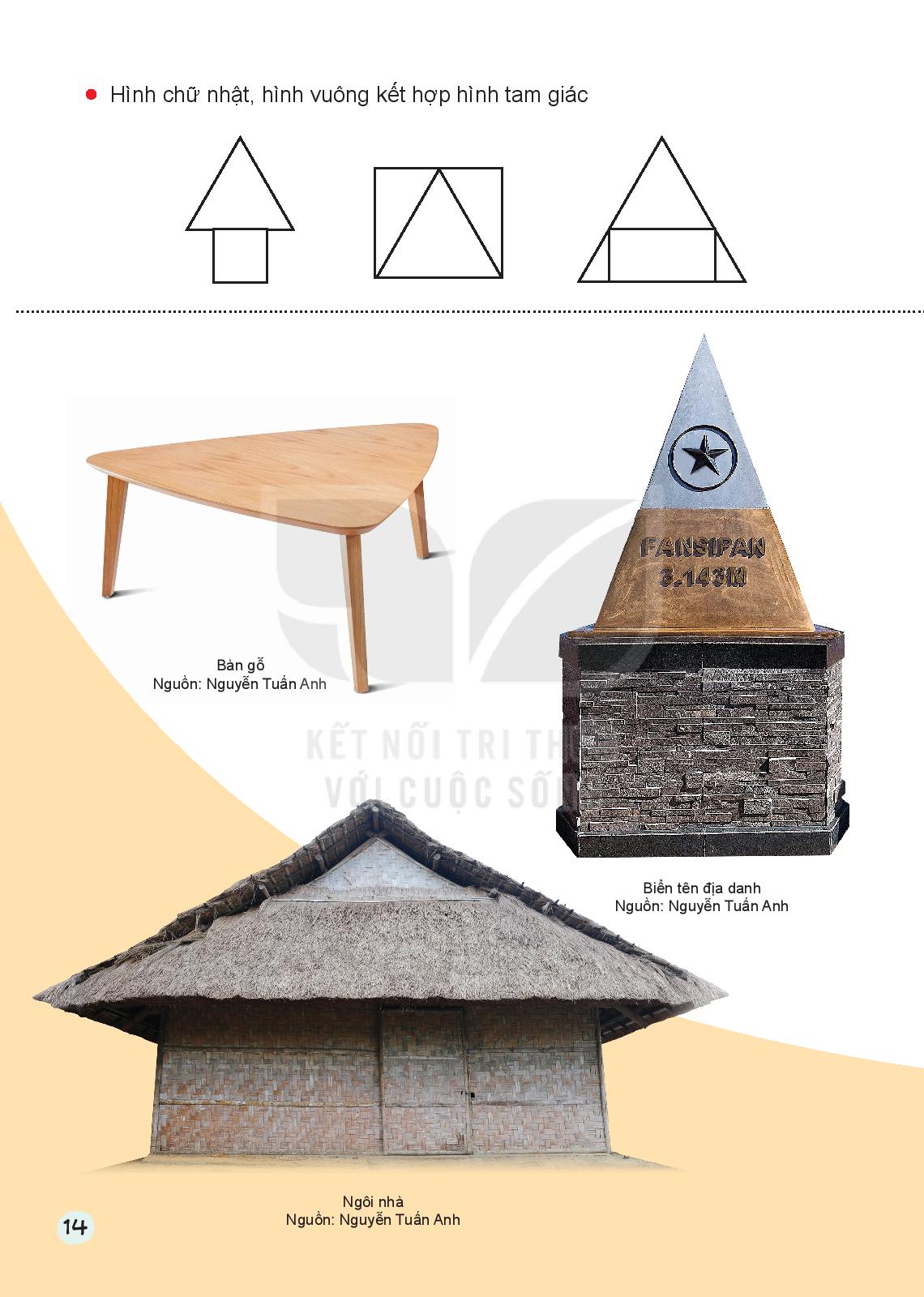 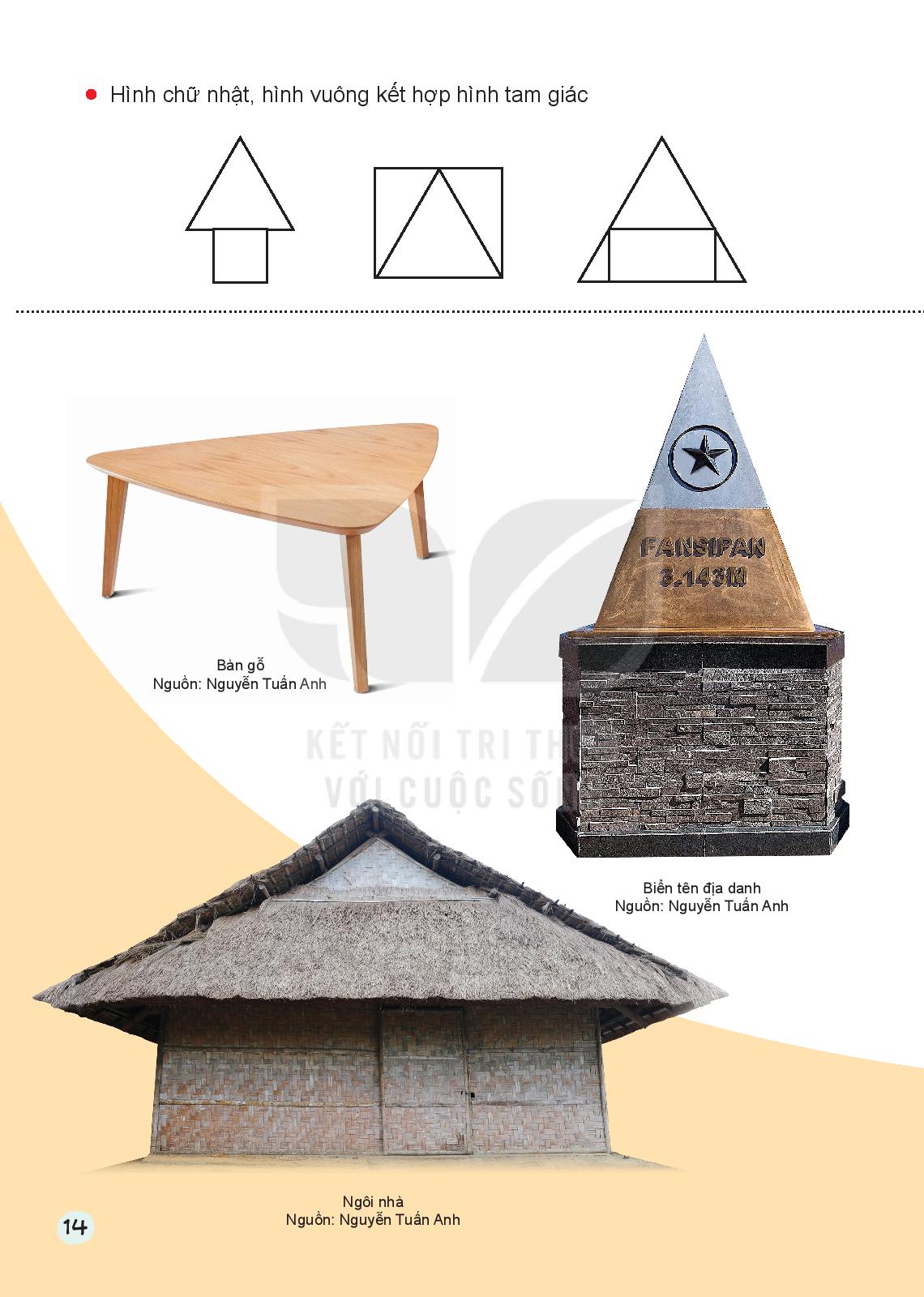 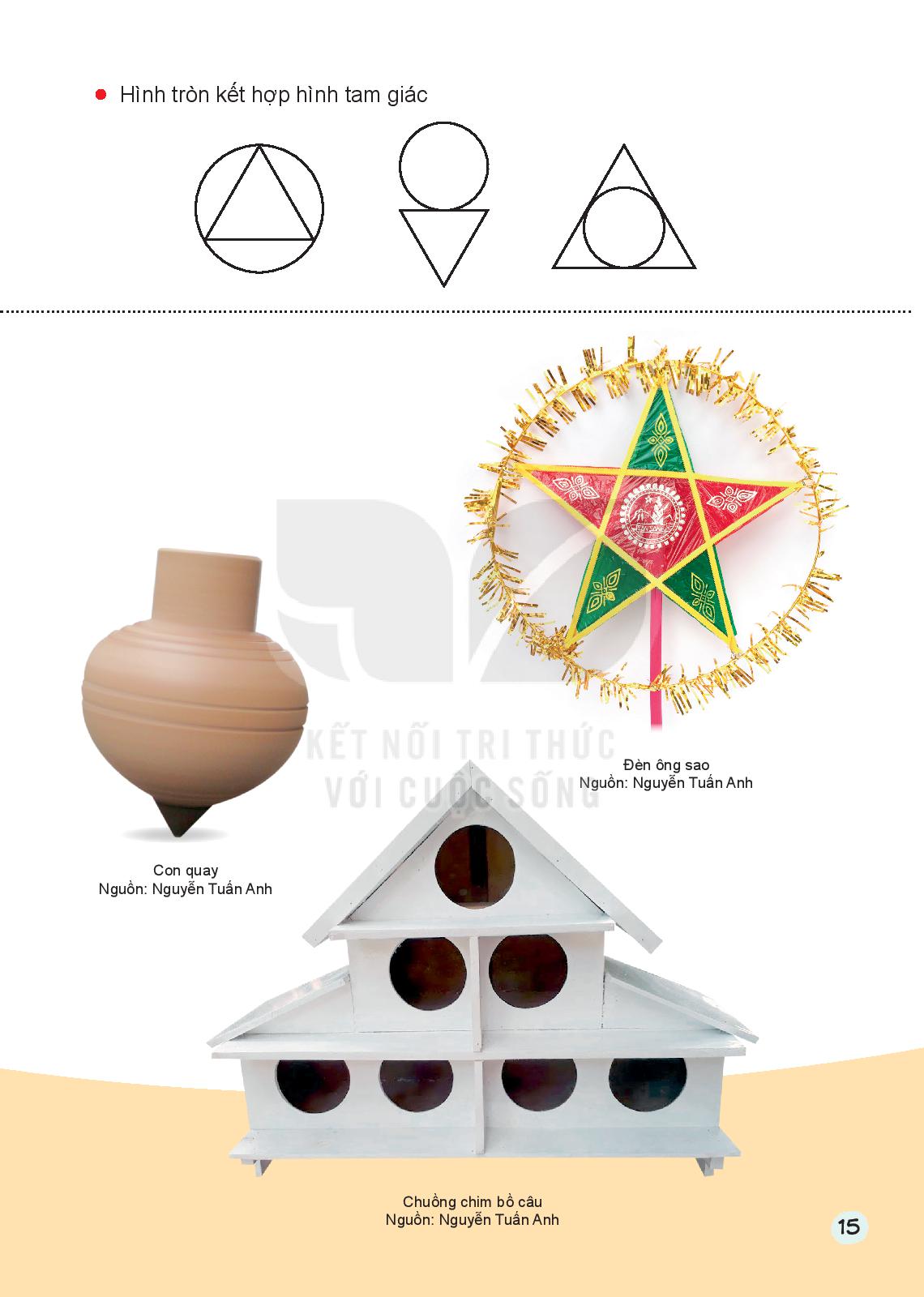 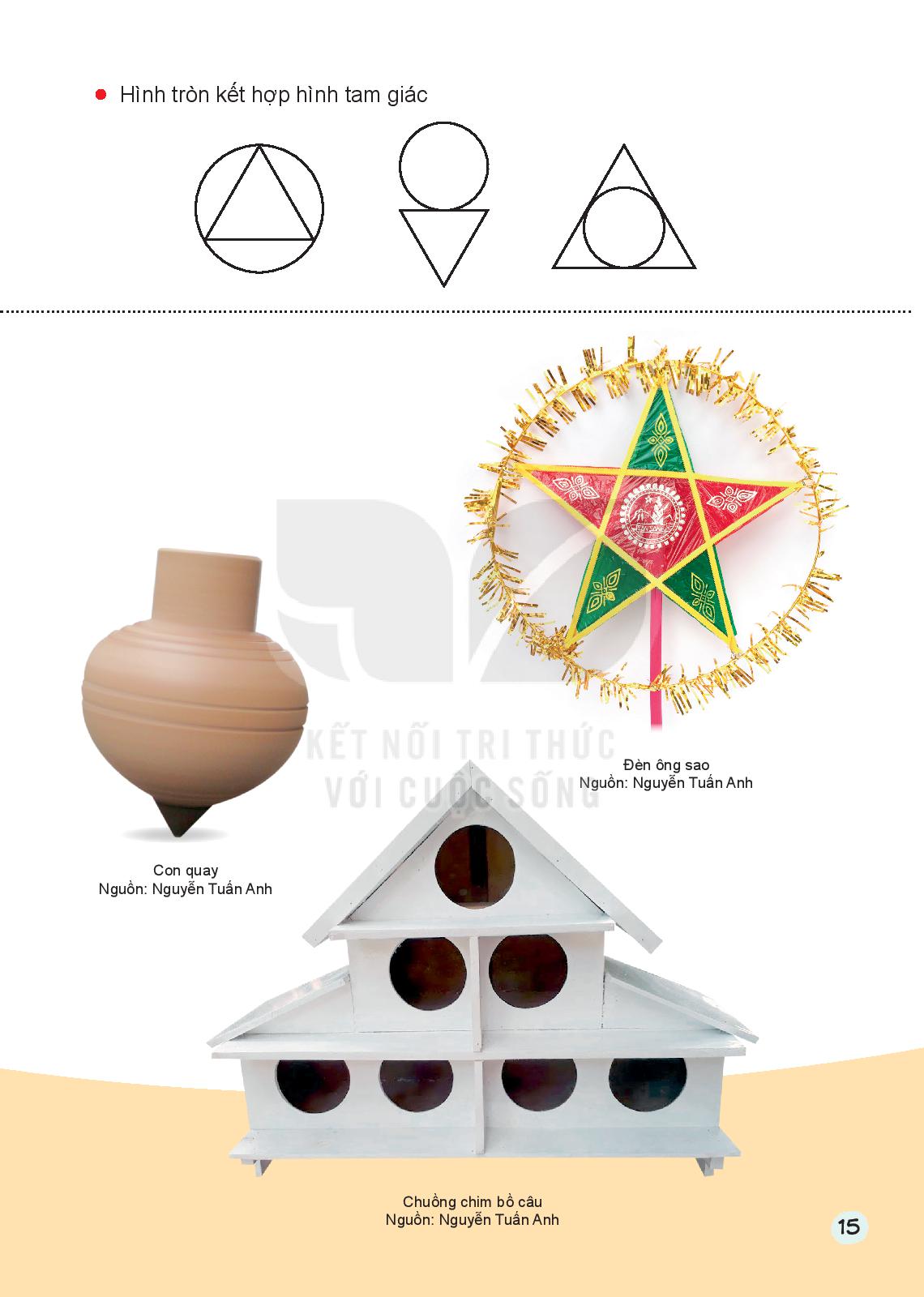 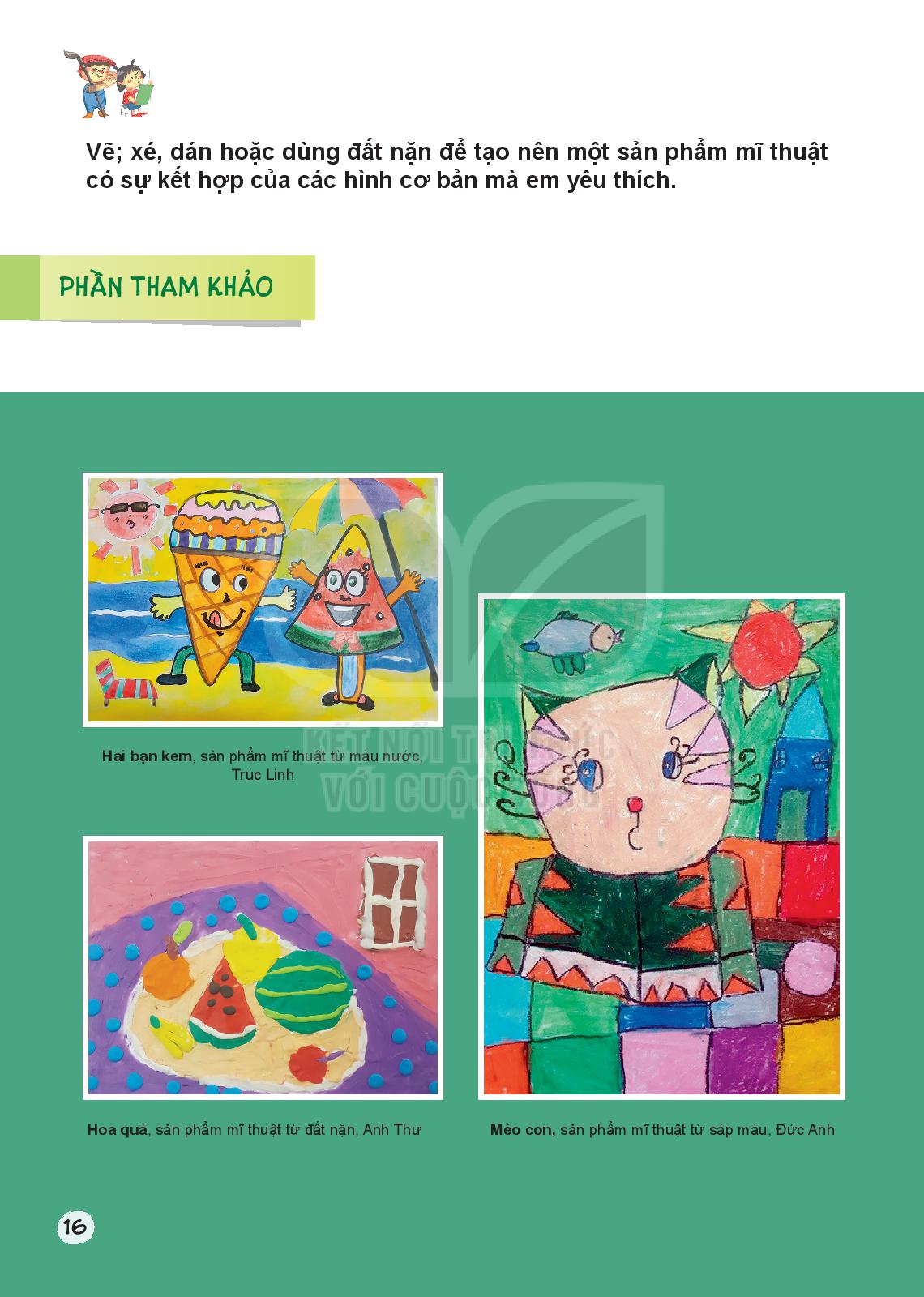 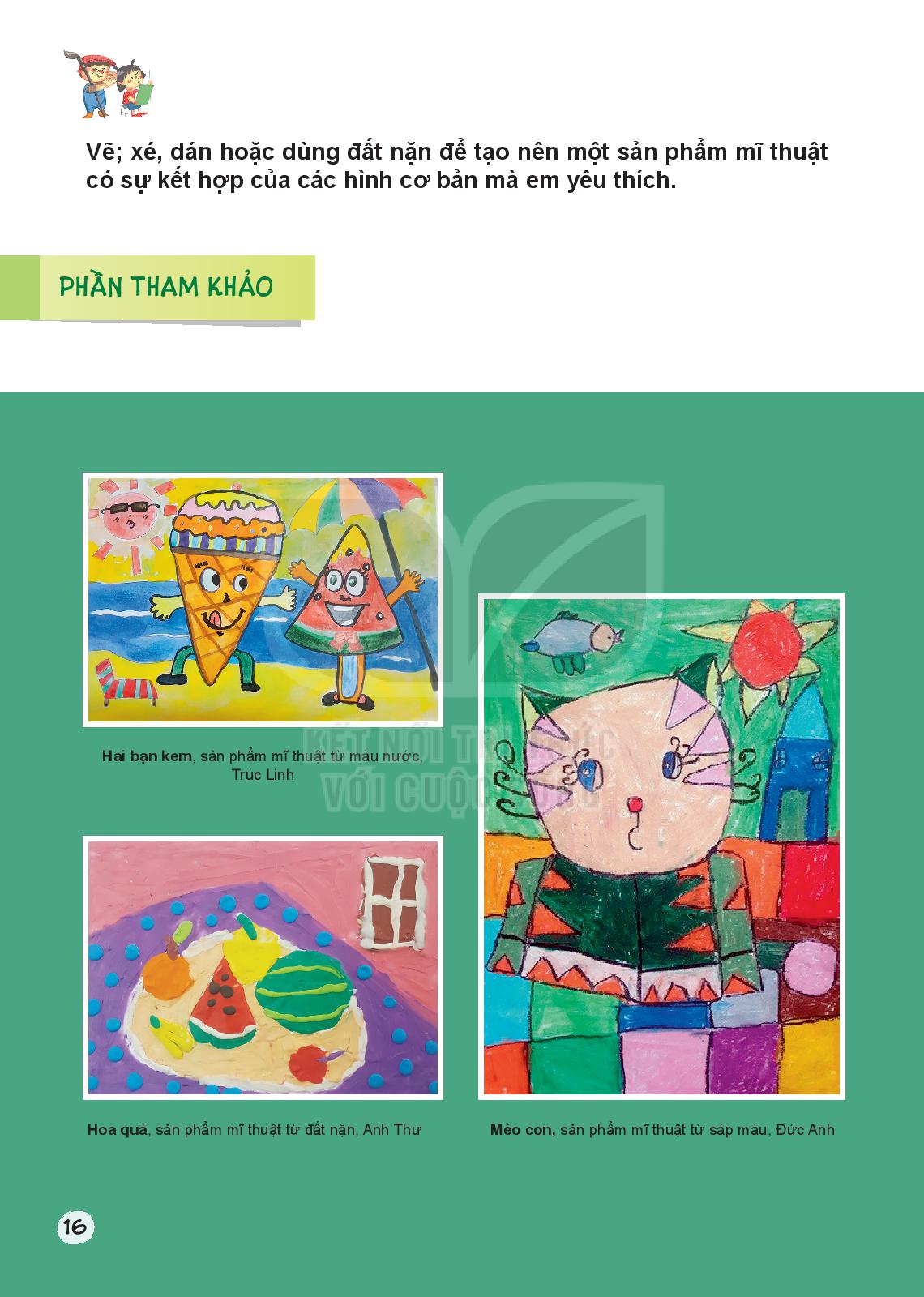 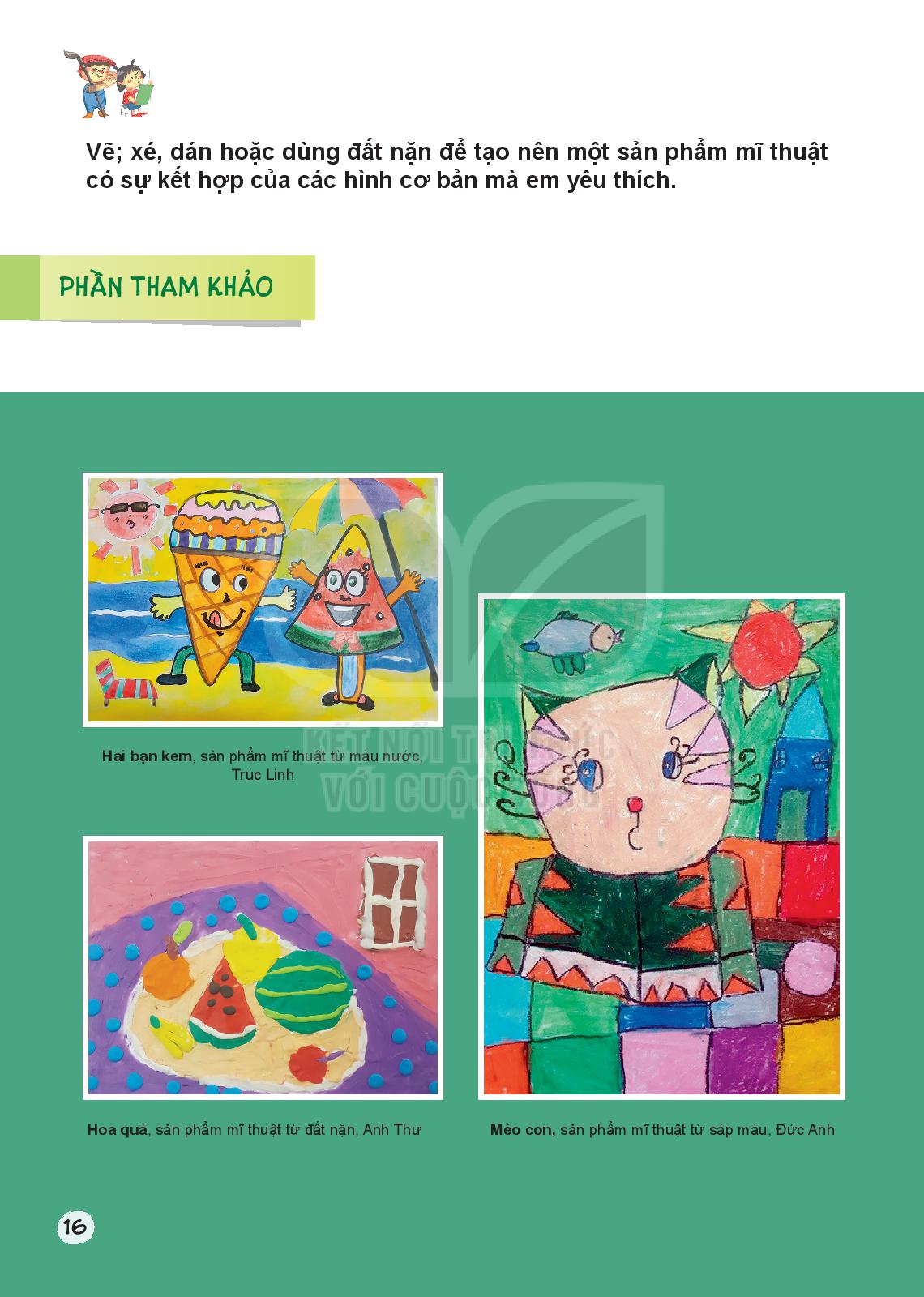 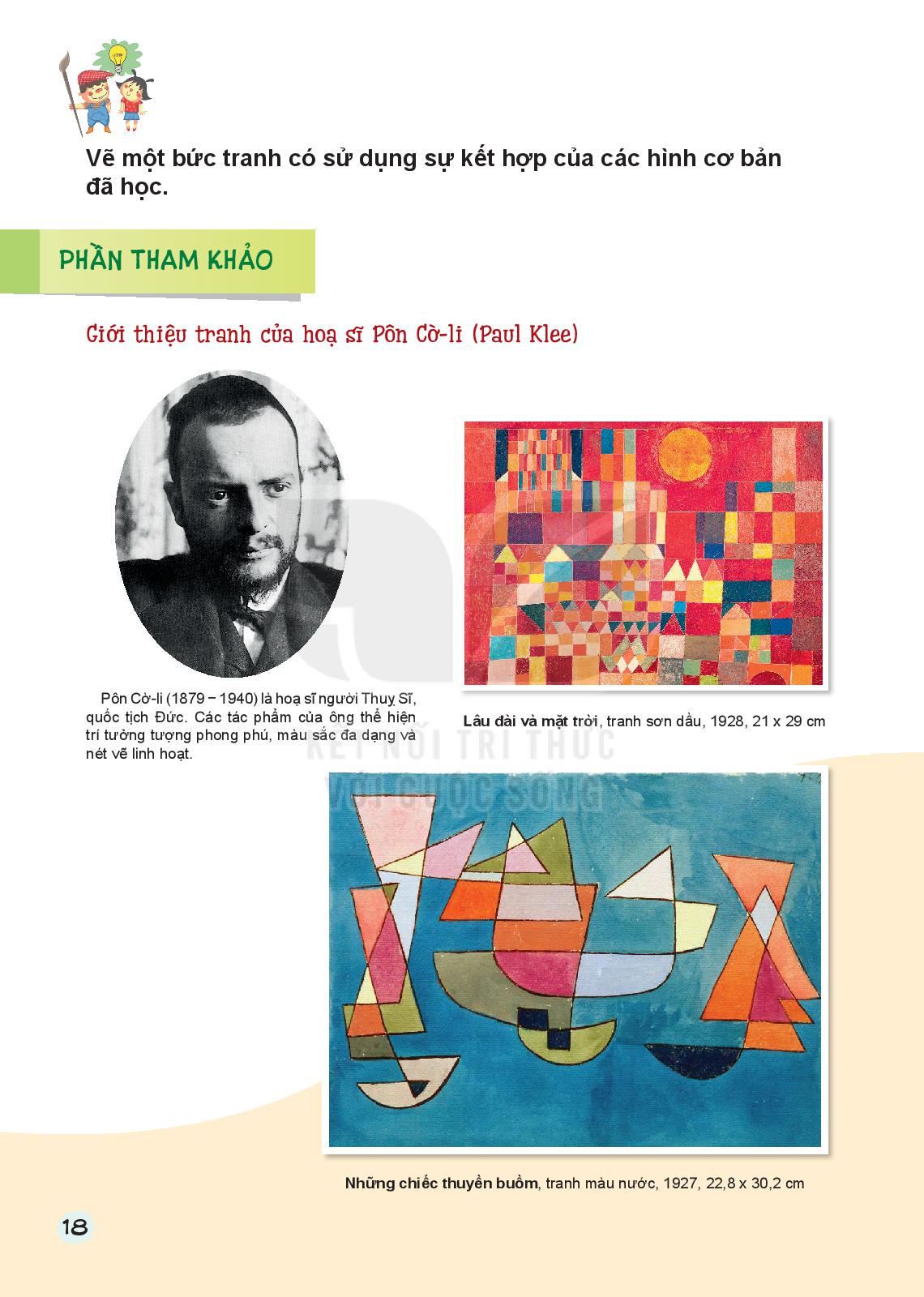 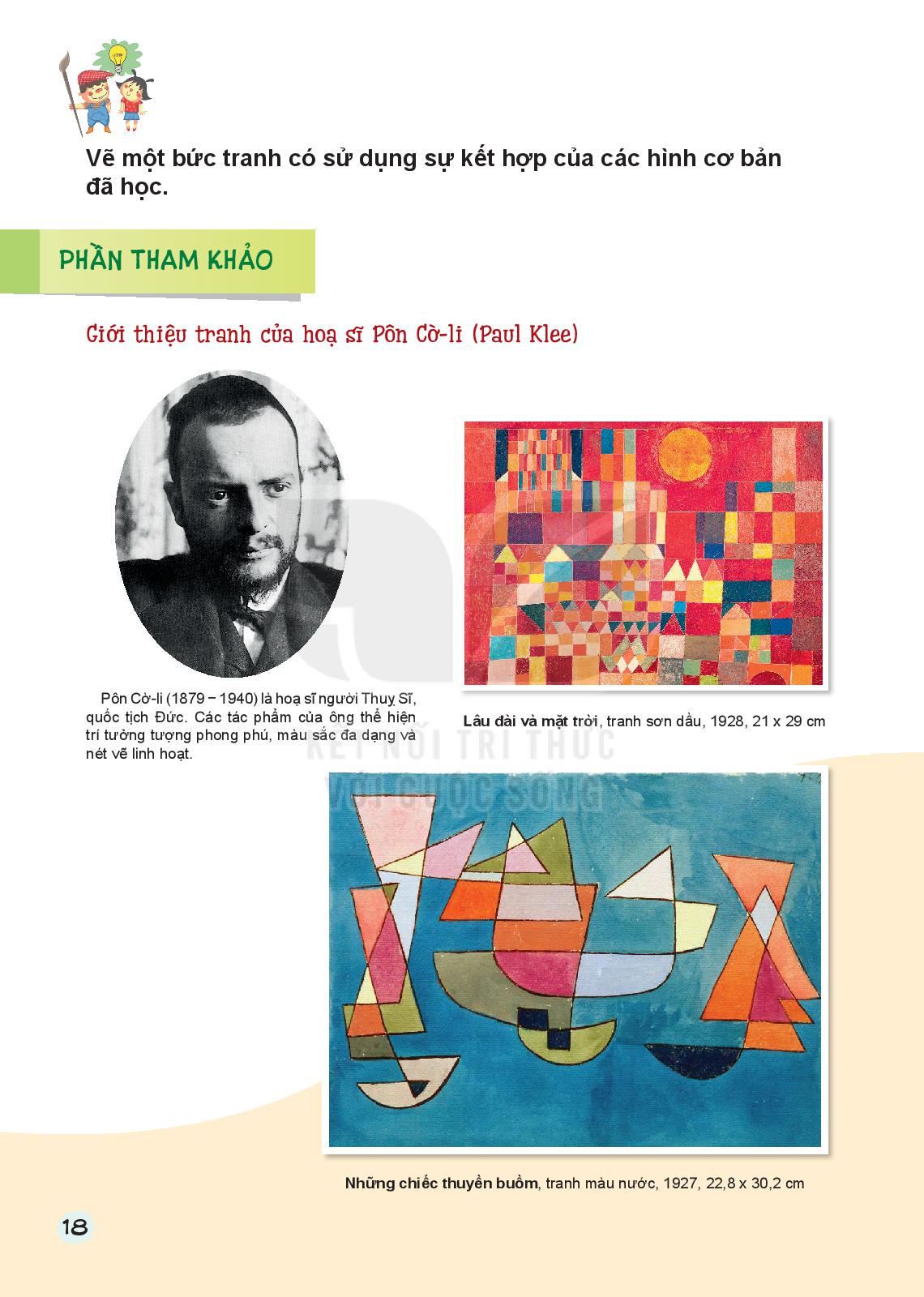 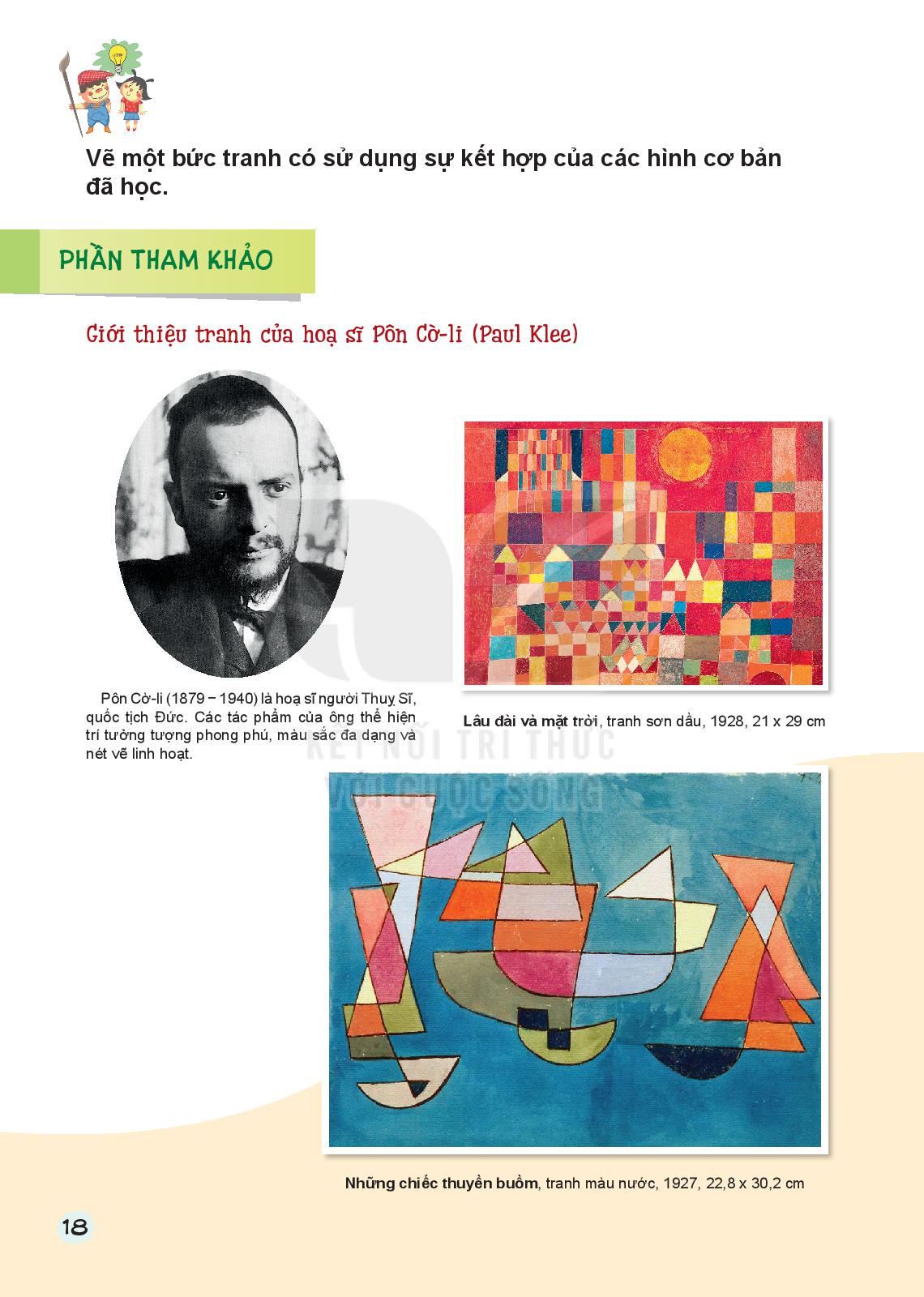